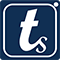 Bangladesh Blockchain Summit- 2022
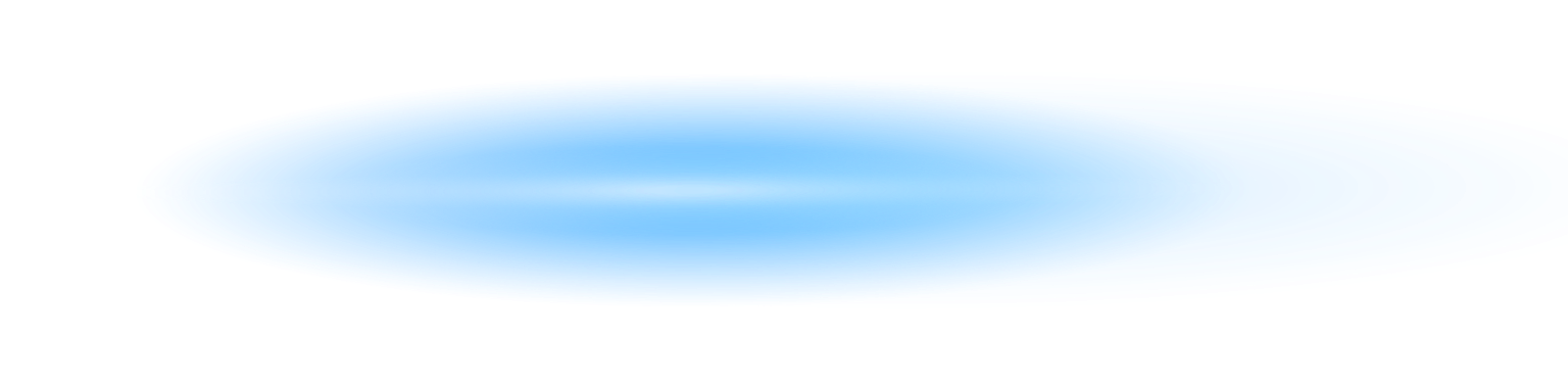 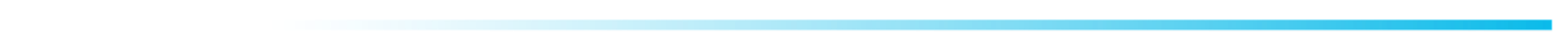 How Leaders can Create Value in the Digital Age
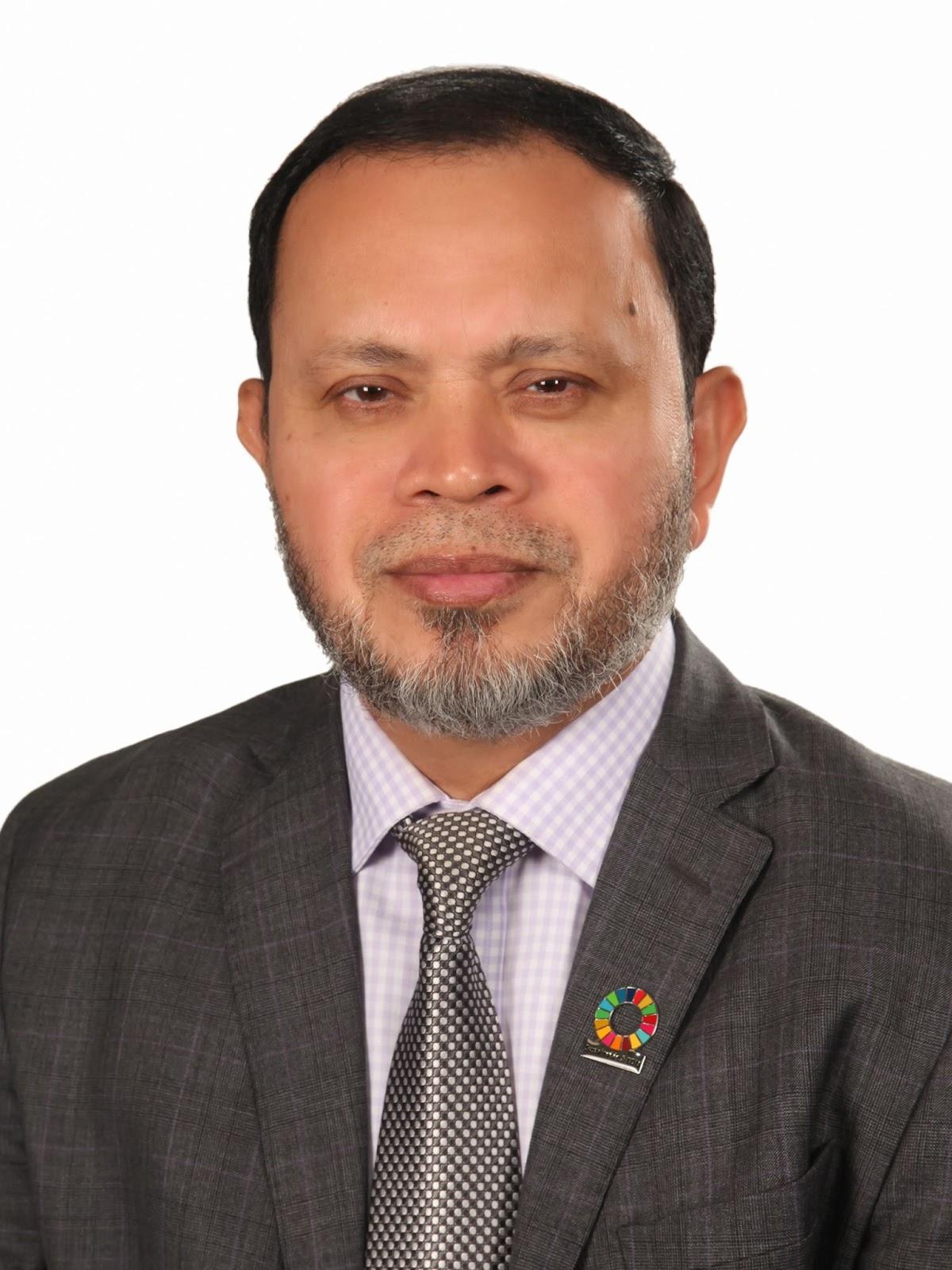 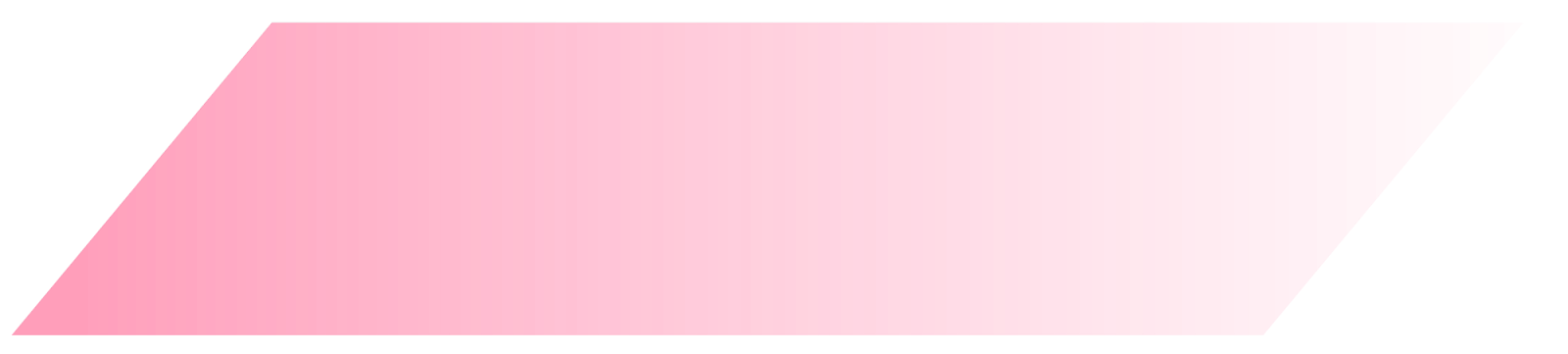 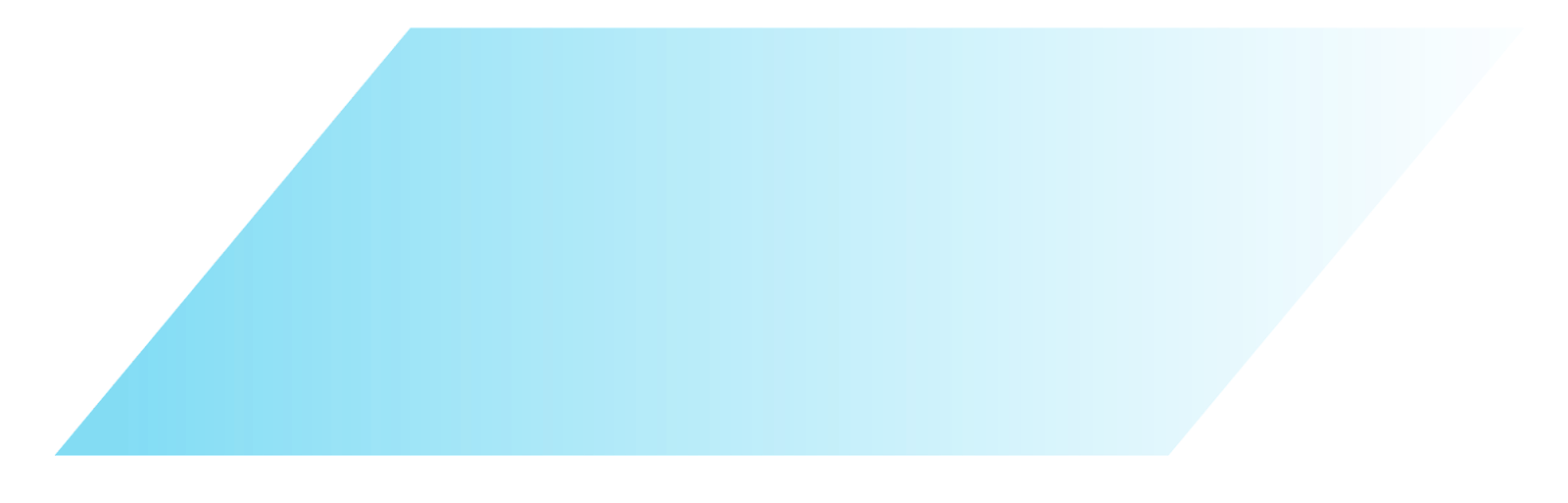 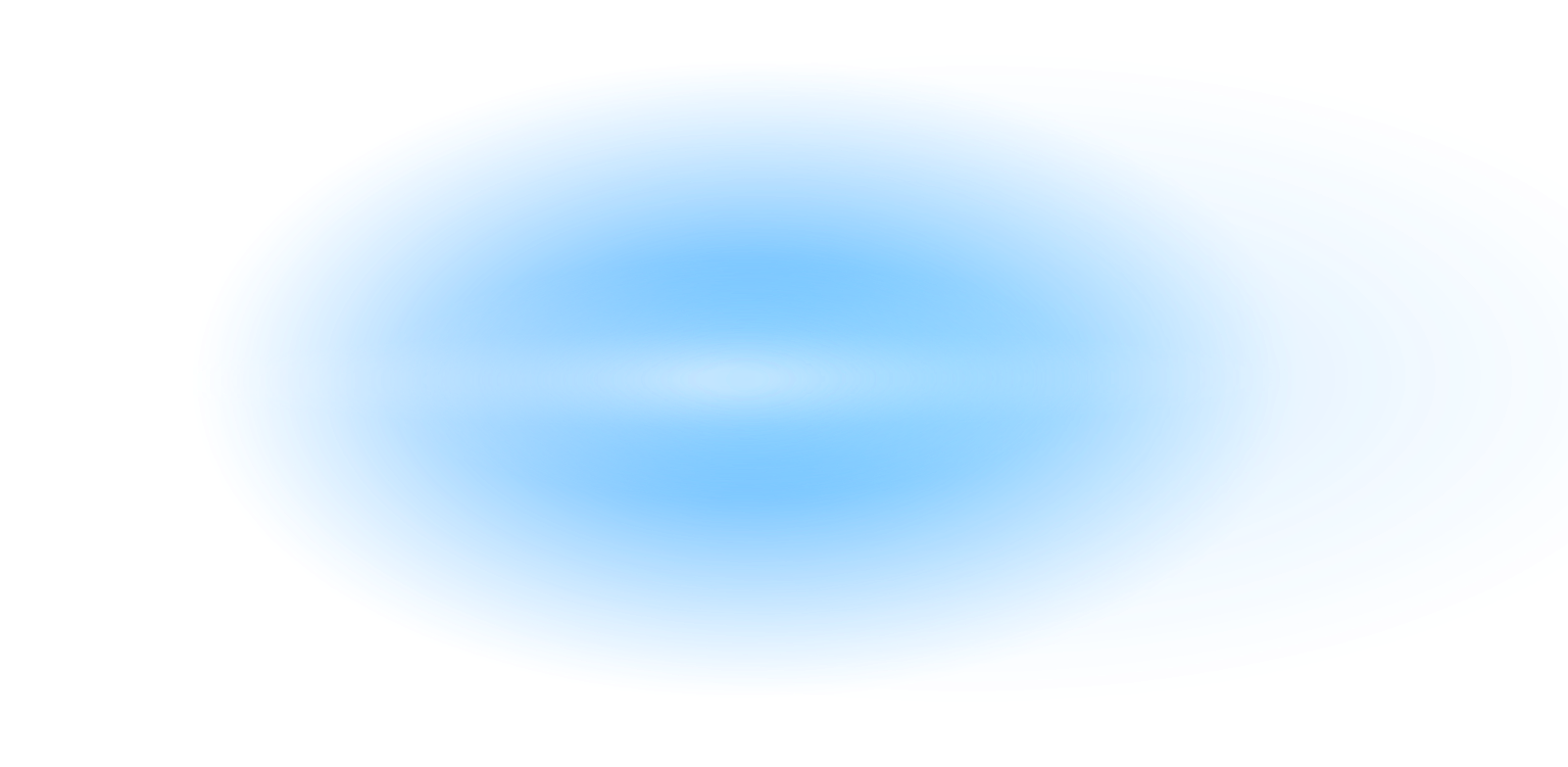 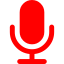 Dr. Md. Sabur KhanChairman, 
Daffodil International University & Daffodil Family
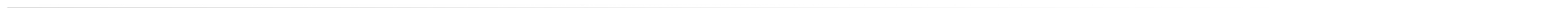 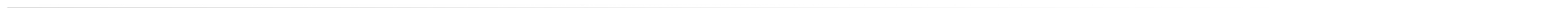 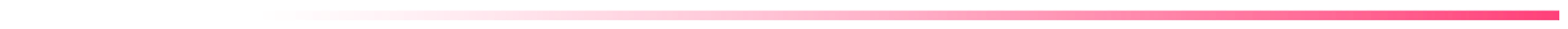 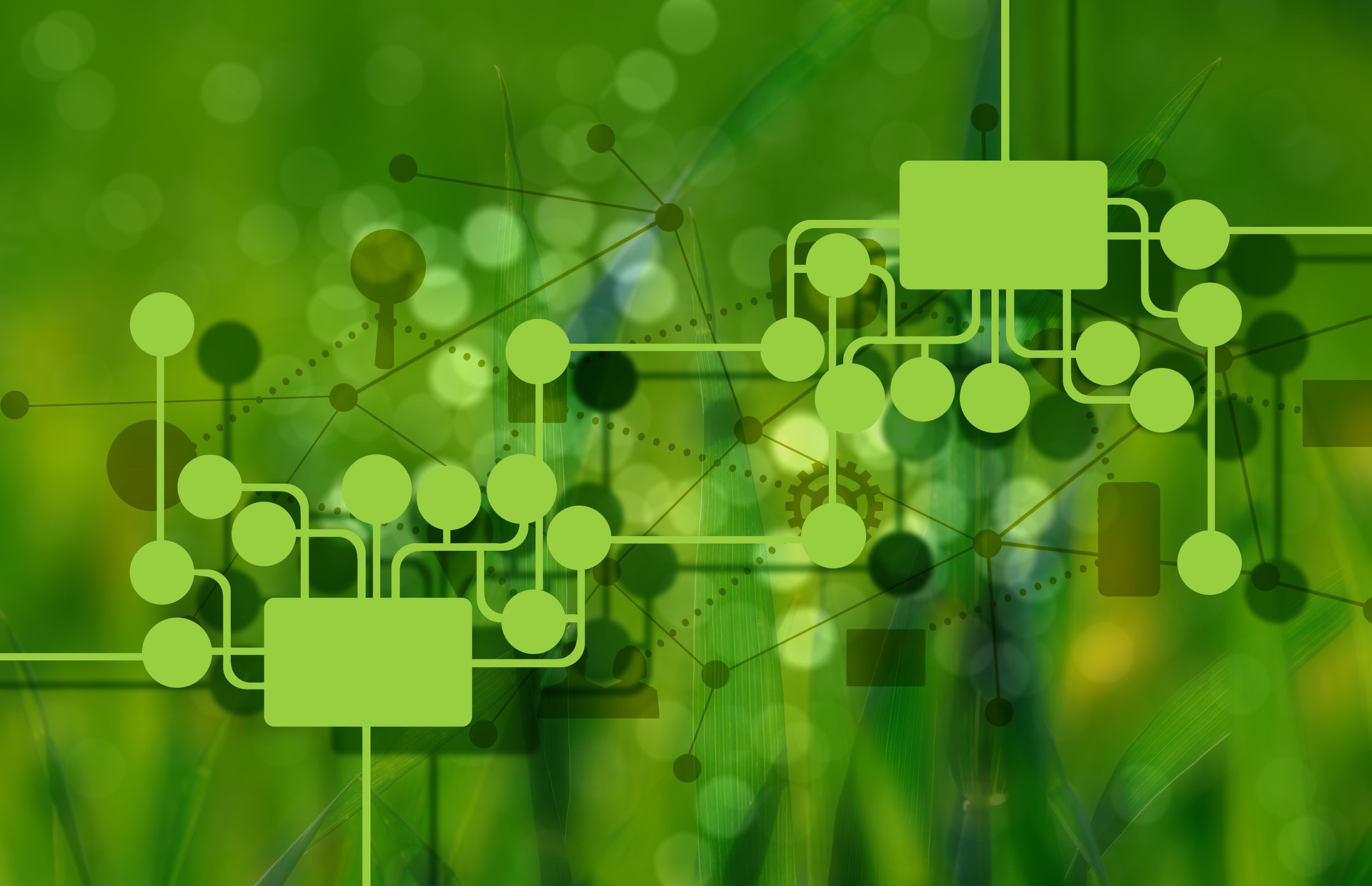 Creating a high performance environment where success is inevitable
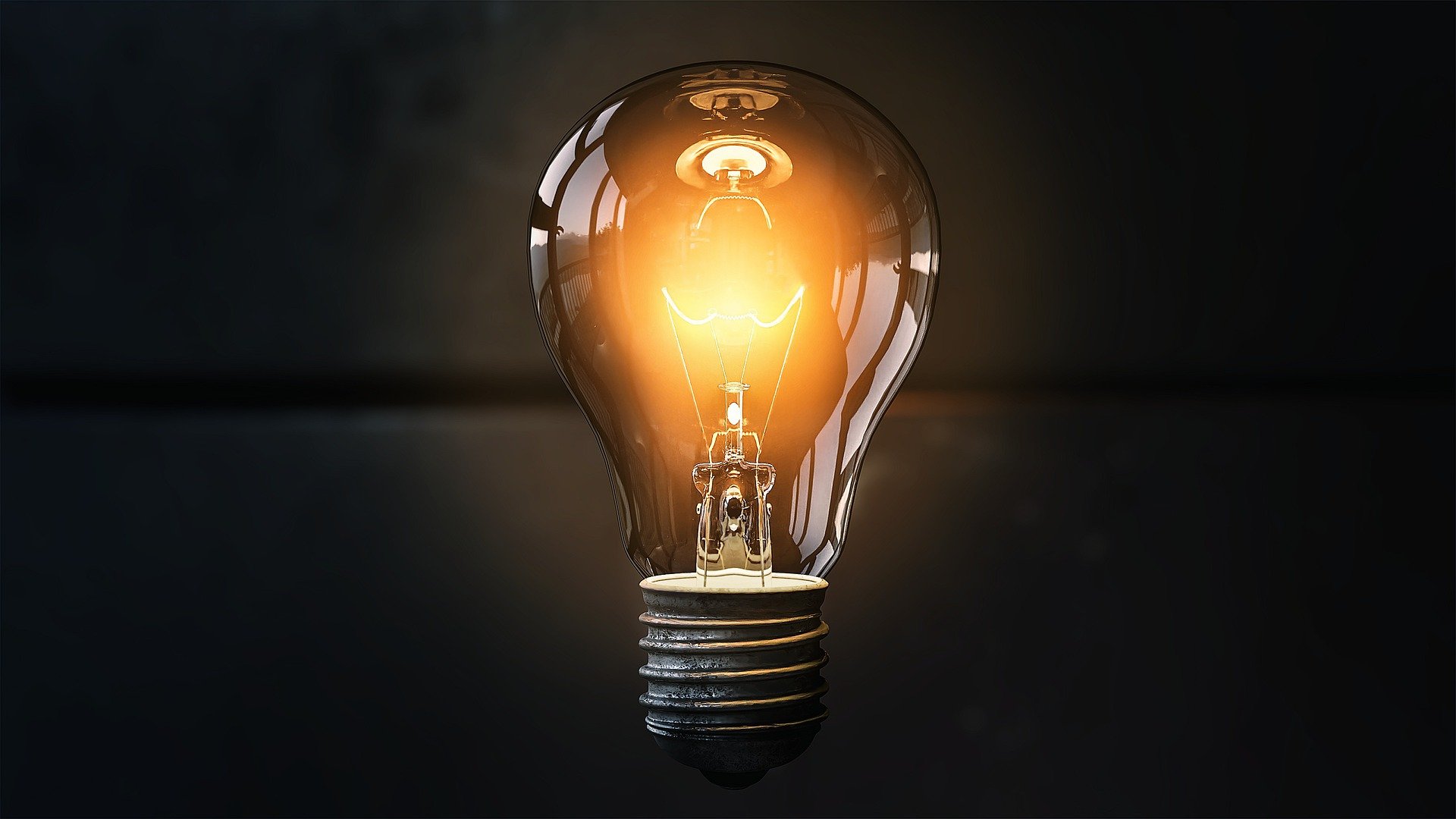 Awakening possibility in people to deliver extraordinary results
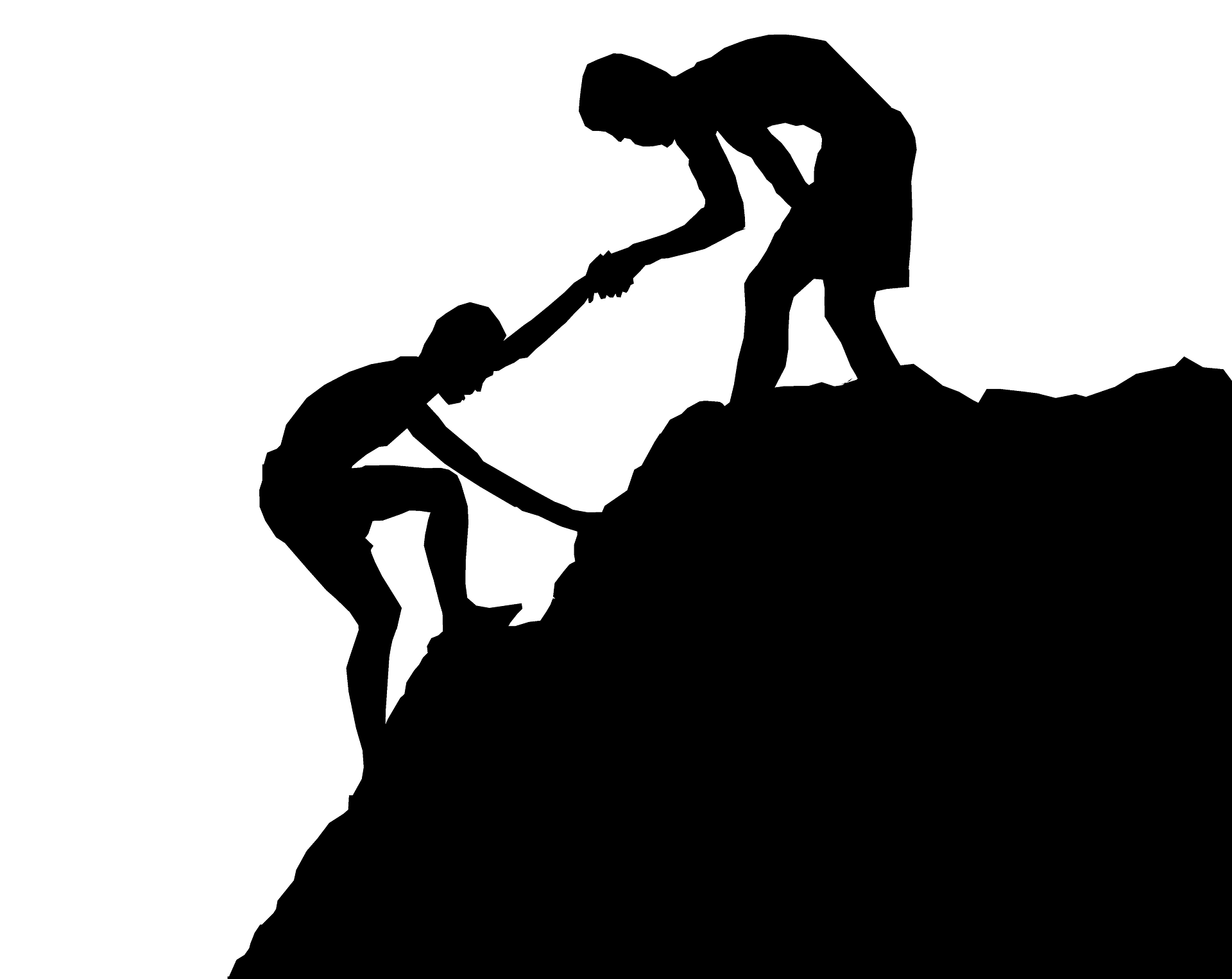 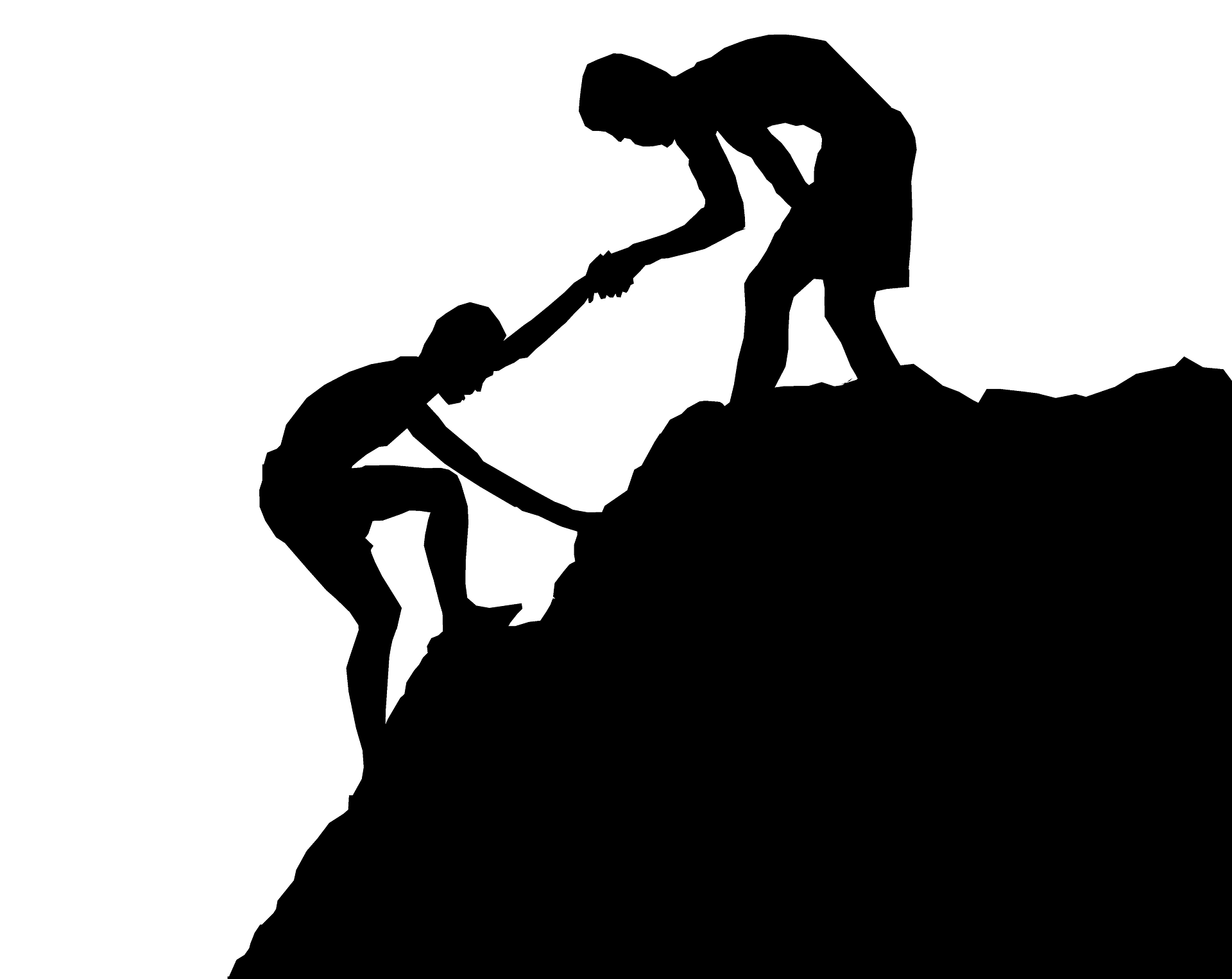 Operating with boldness, simplicity and speed
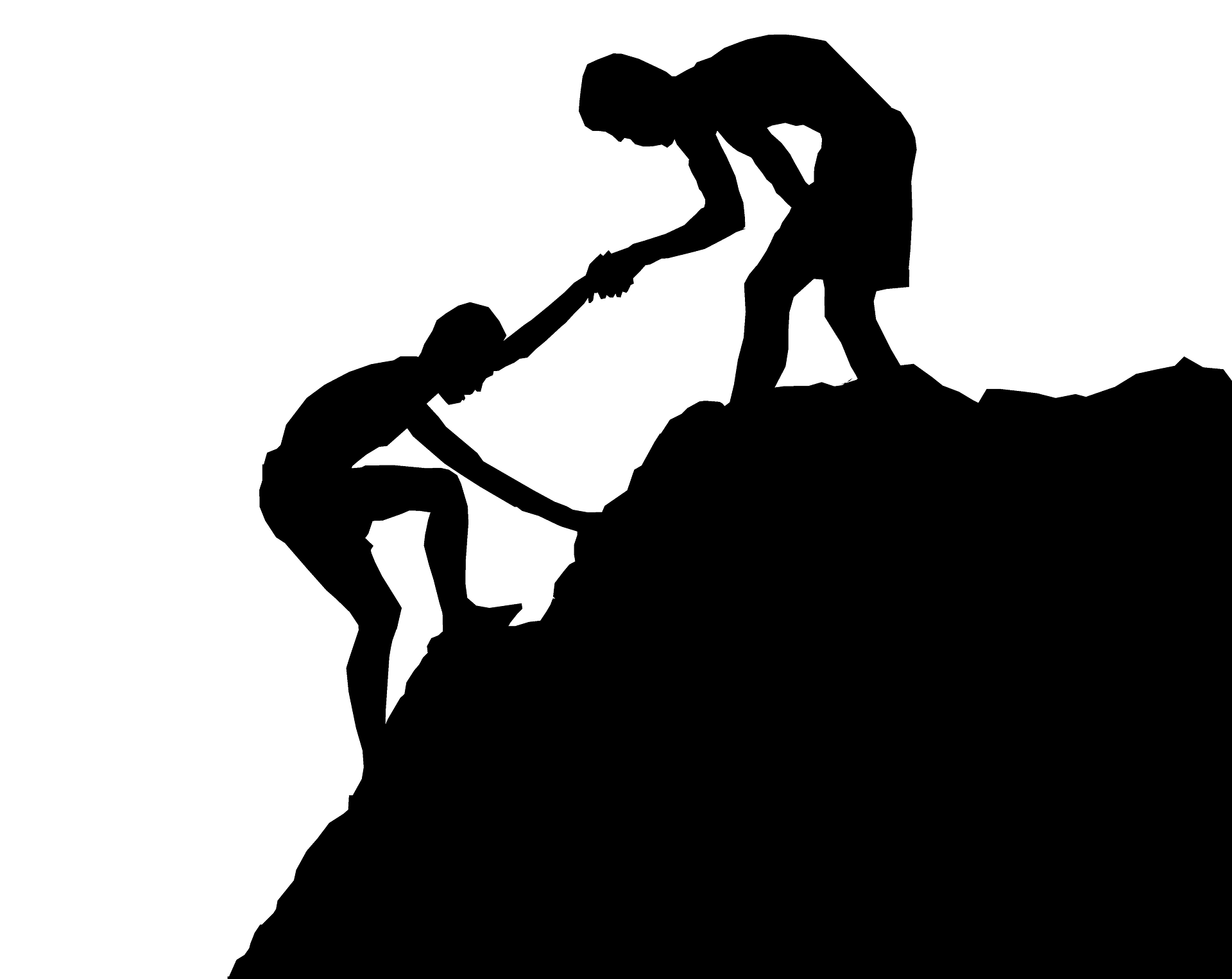 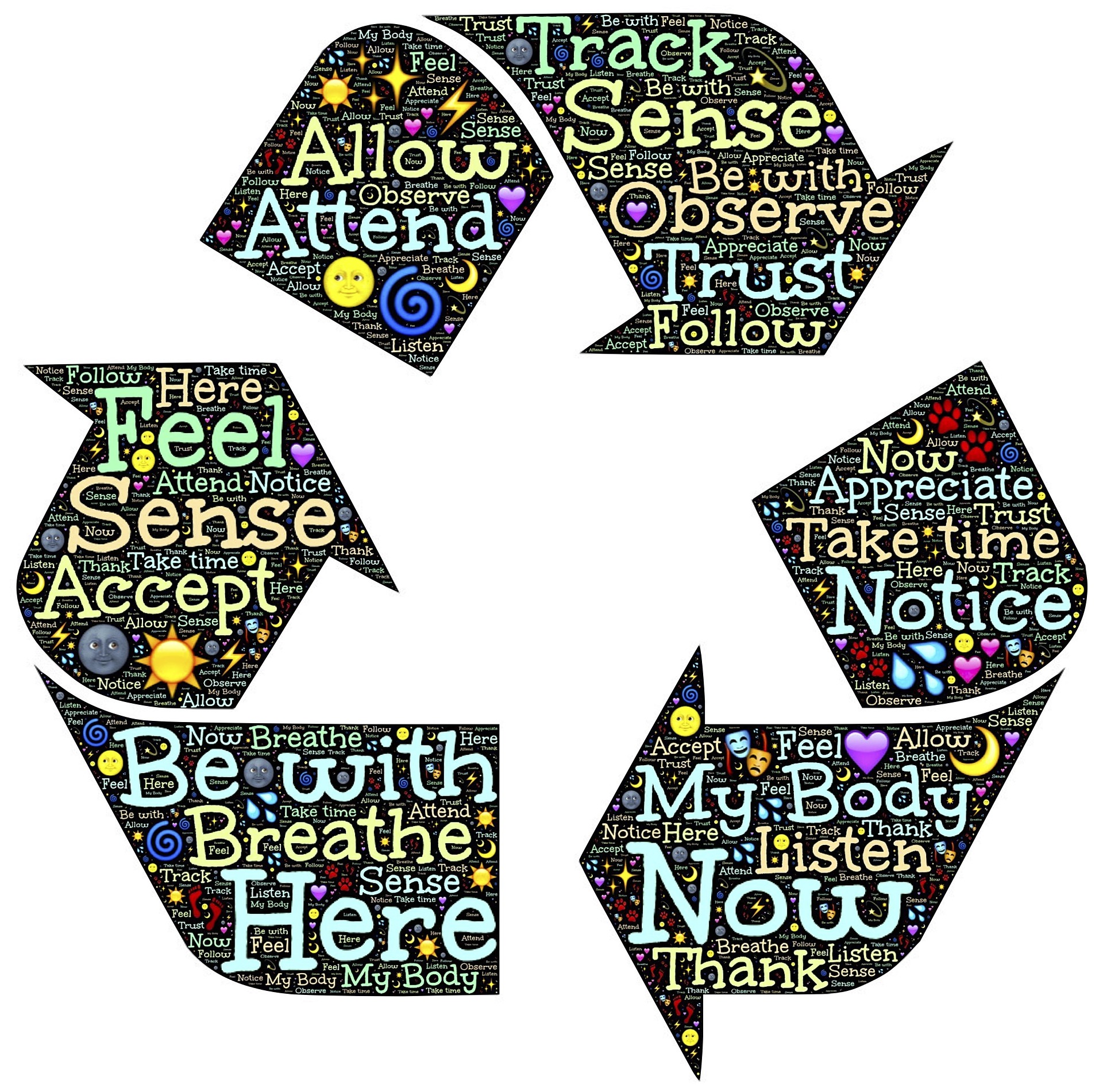 Striving to be 100% Authentic
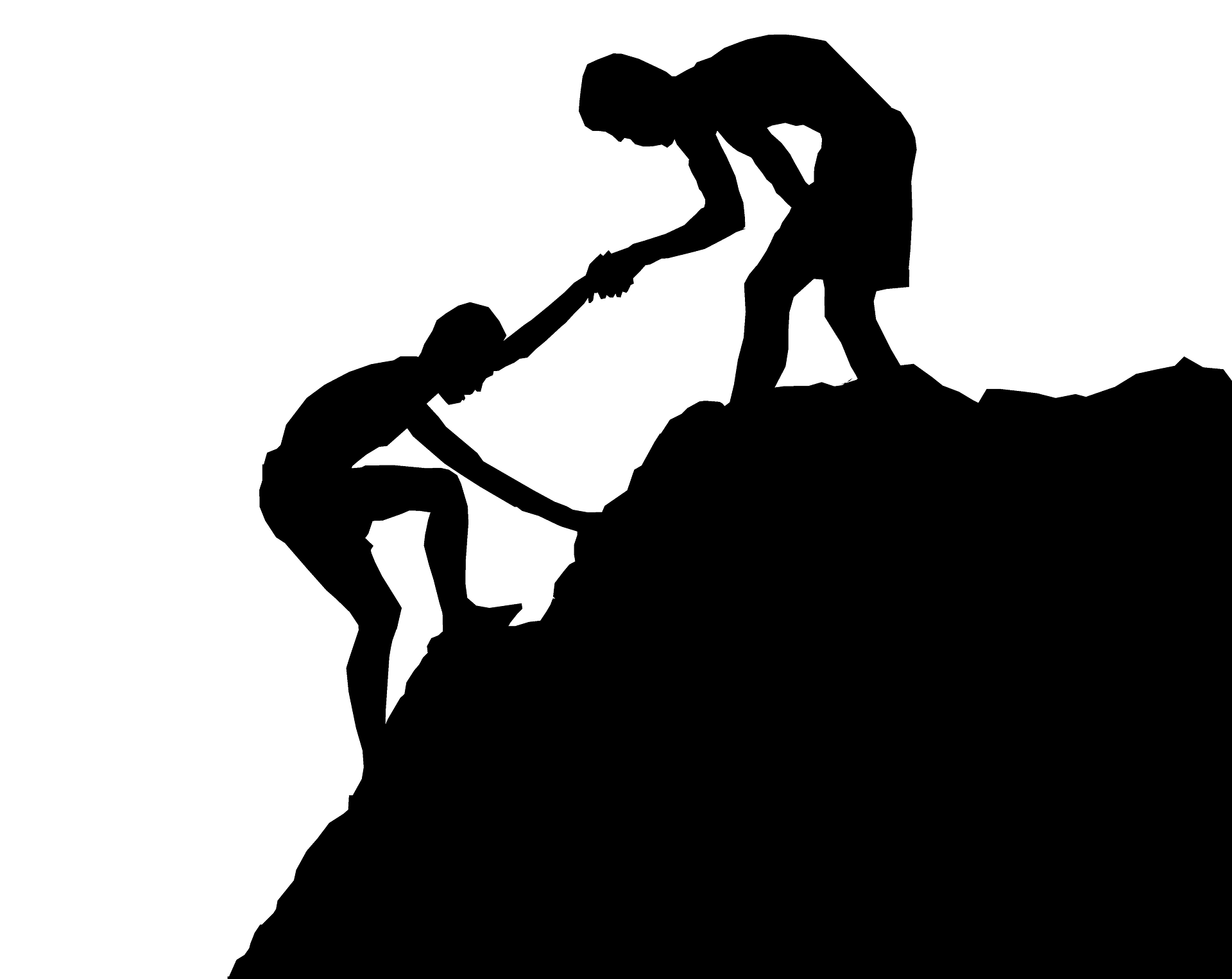 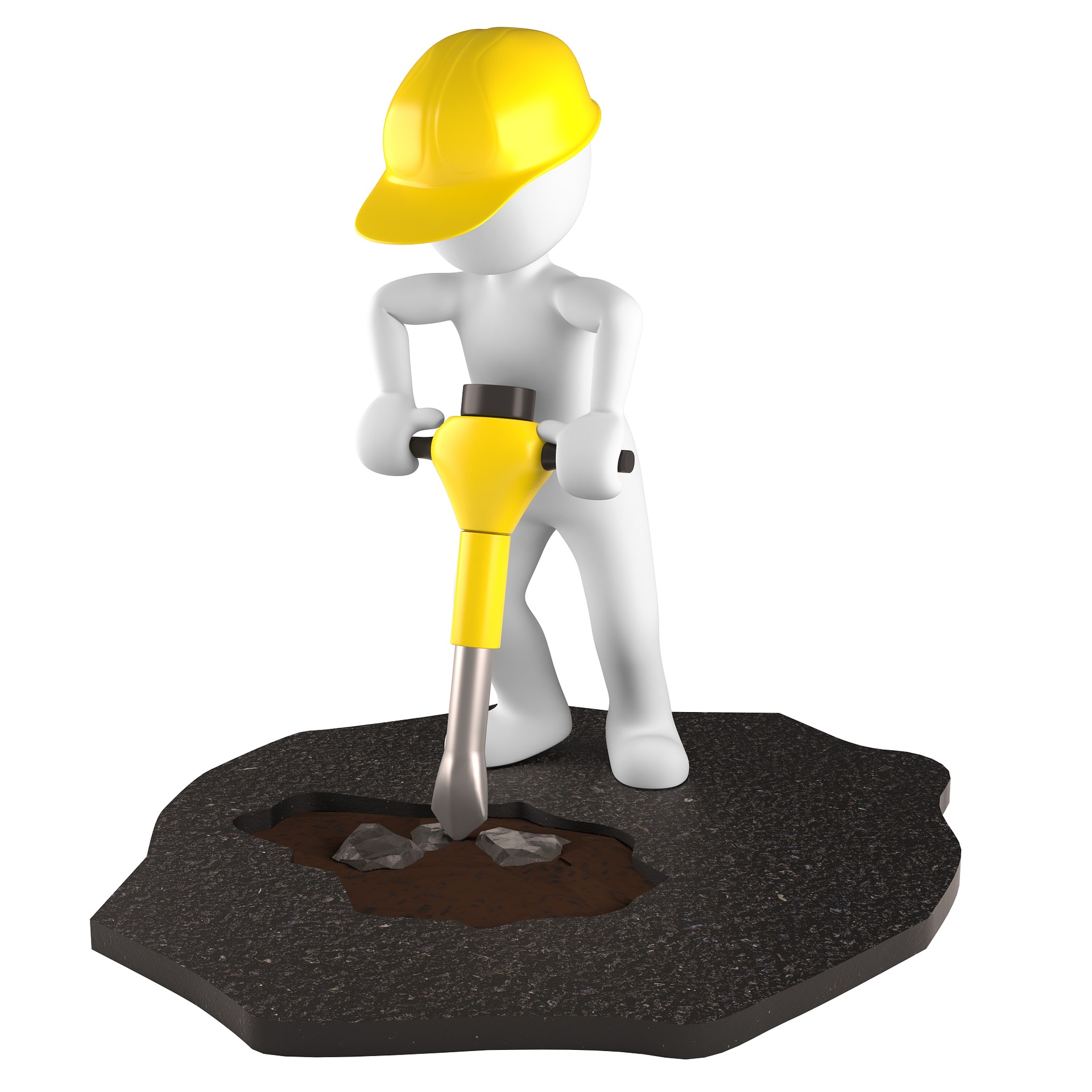 Inspiring Action
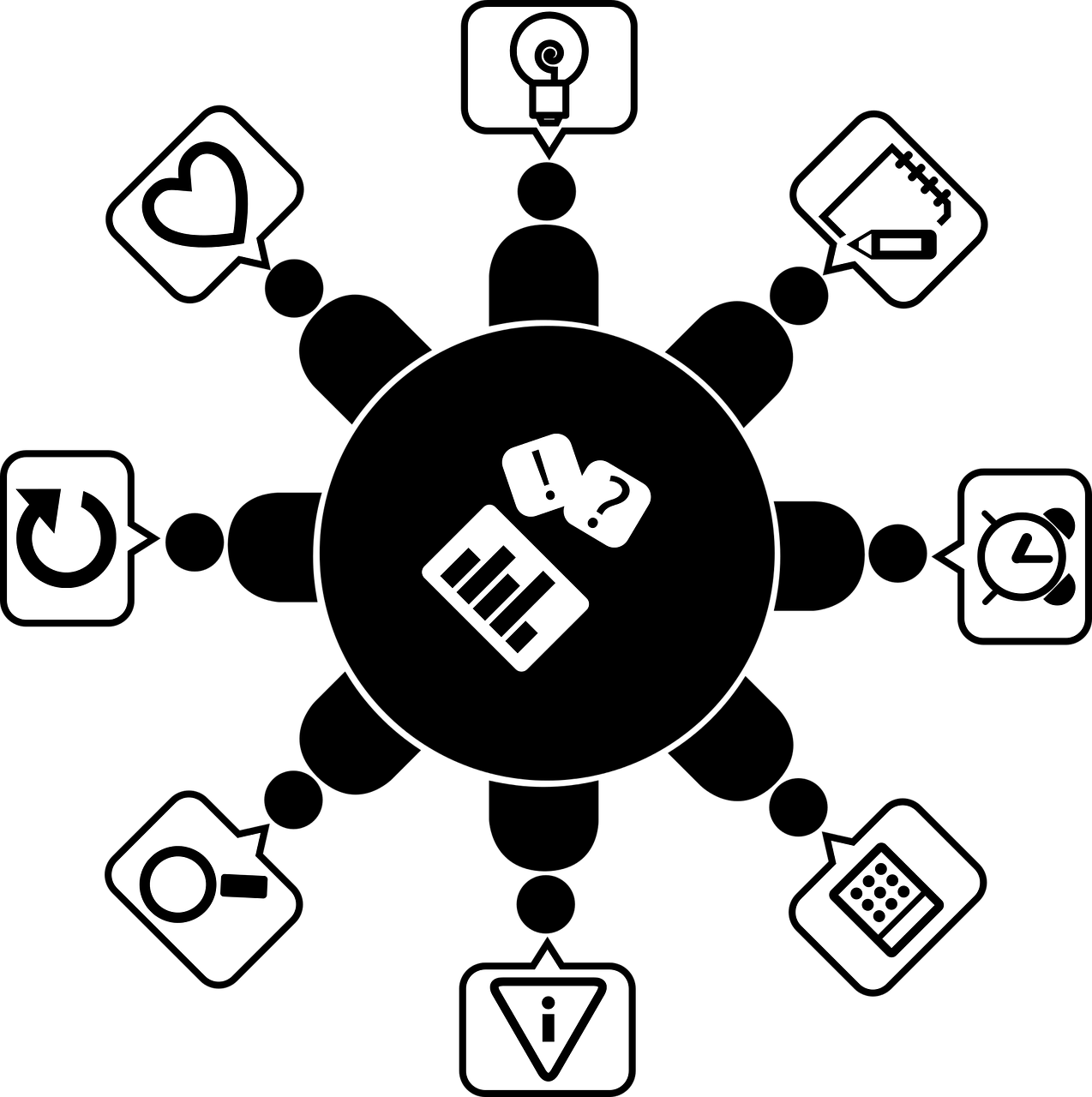 Creating
HIGH PERFORMANCE TEAMS
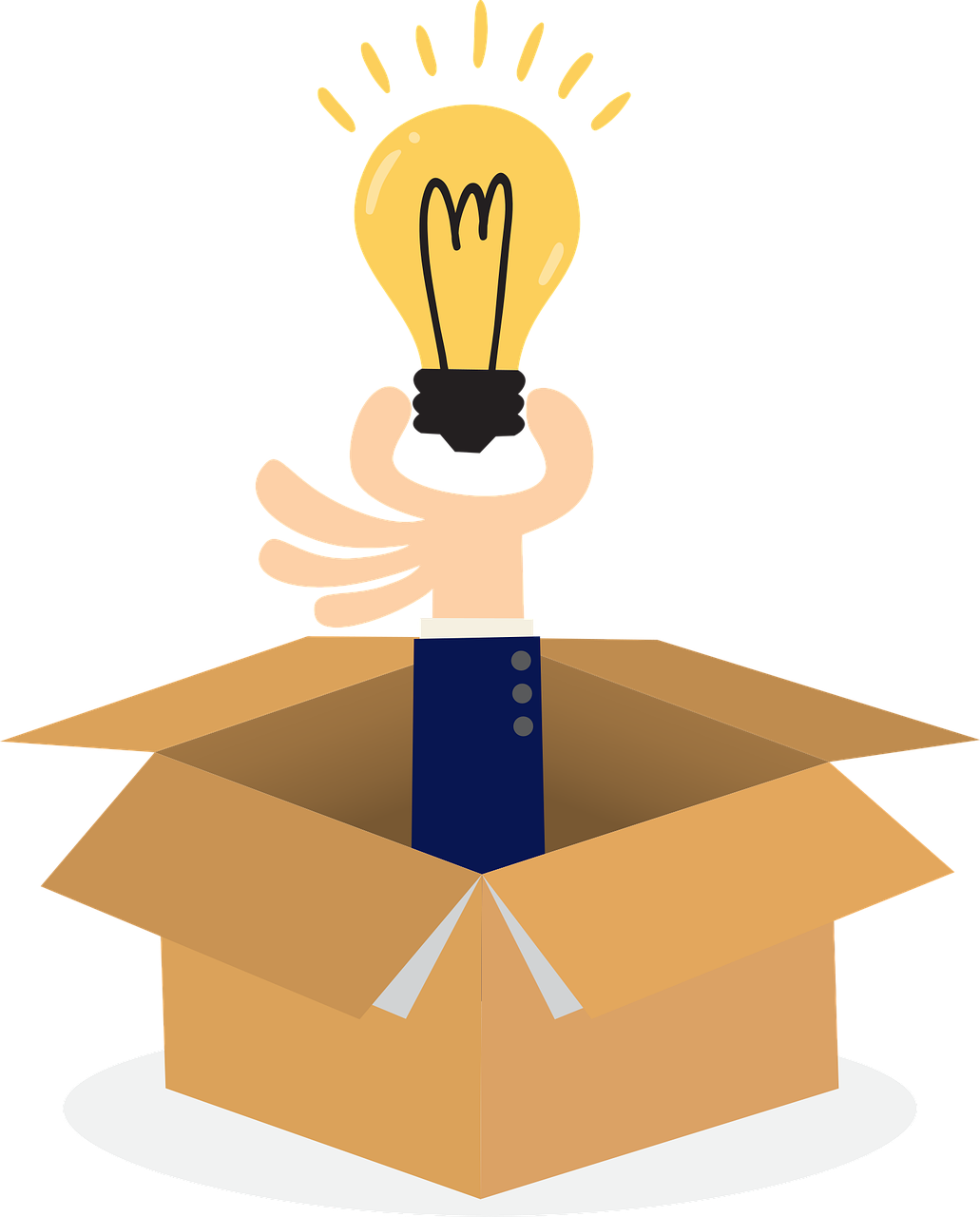 Unleashing INNOVATION
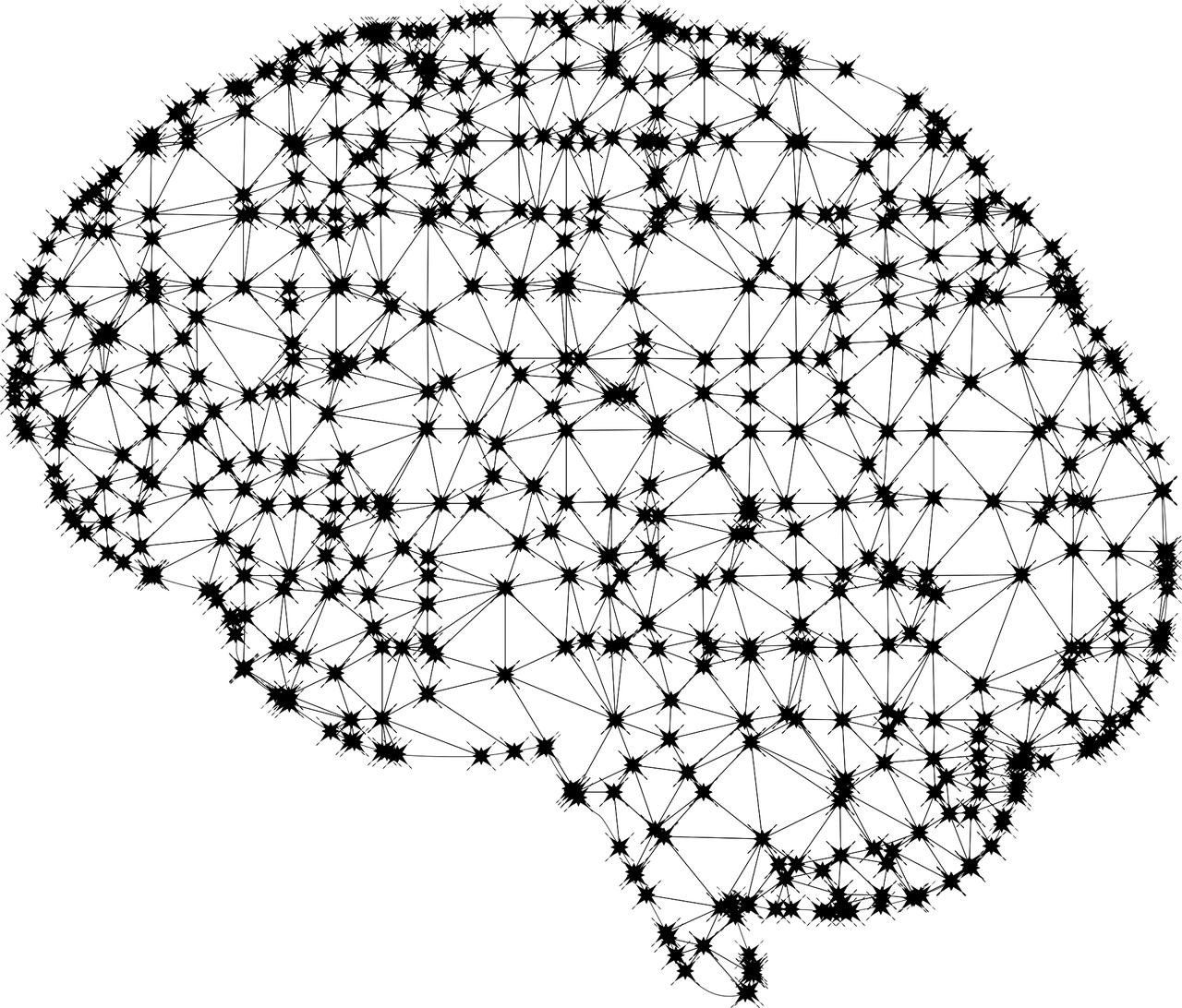 Continuous LEARNING AND DEVELOPMENT
RESEARCH
should be focused on
REAL-WORLD IMPACT.
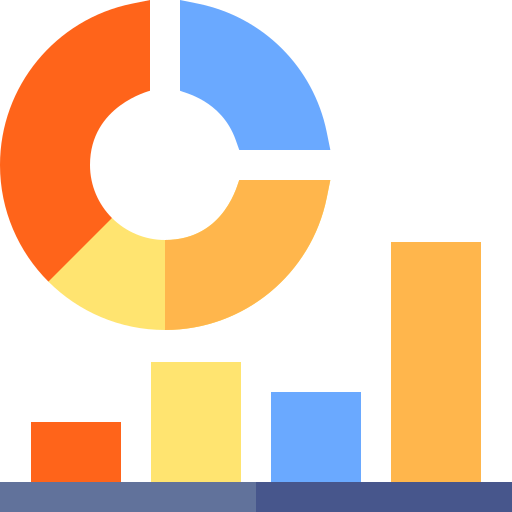 Understand scenario with
Data and Analytics
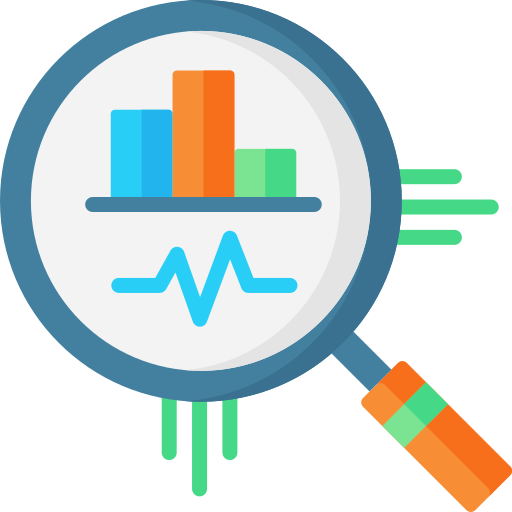 Ensuring 
SMART FUNDING 
and
DIGITALISATION
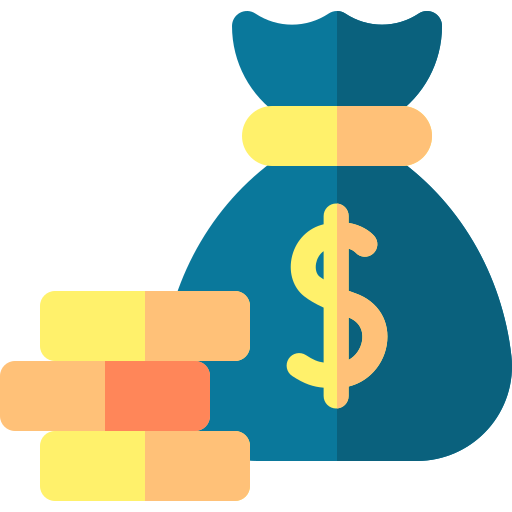 Enable 
Physital Education 
for better teaching and learning
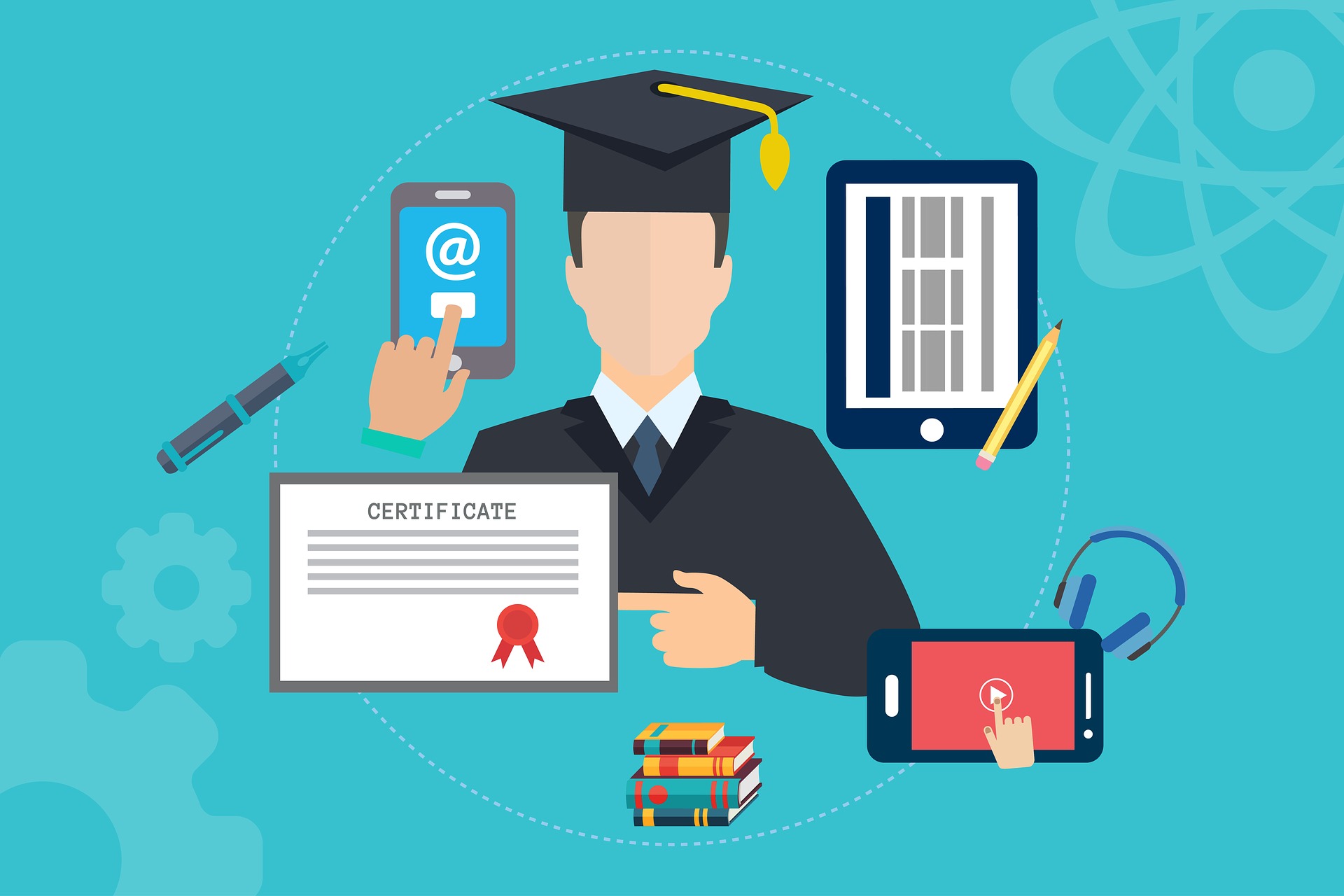 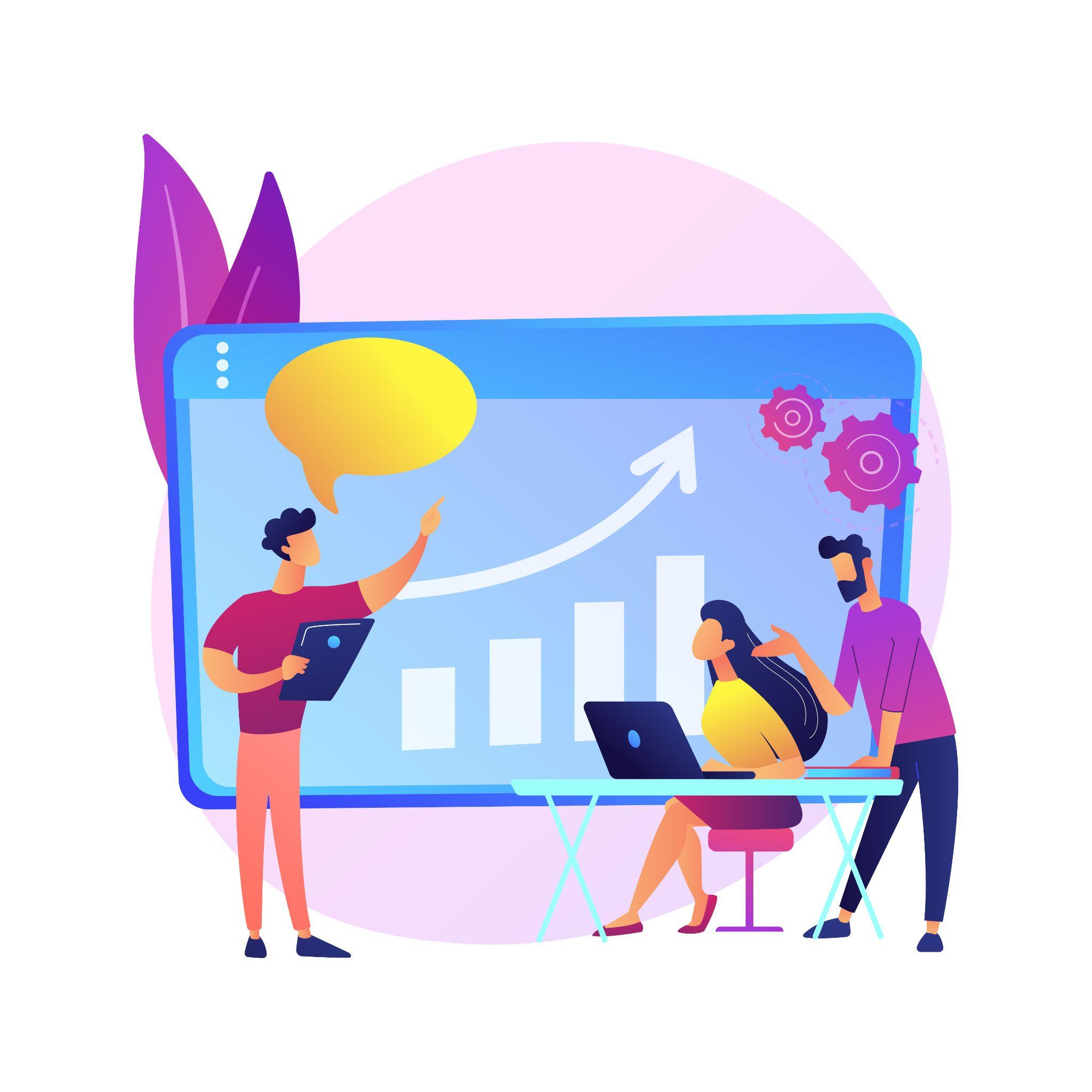 Support students in a more effective way both Mentally and Academically
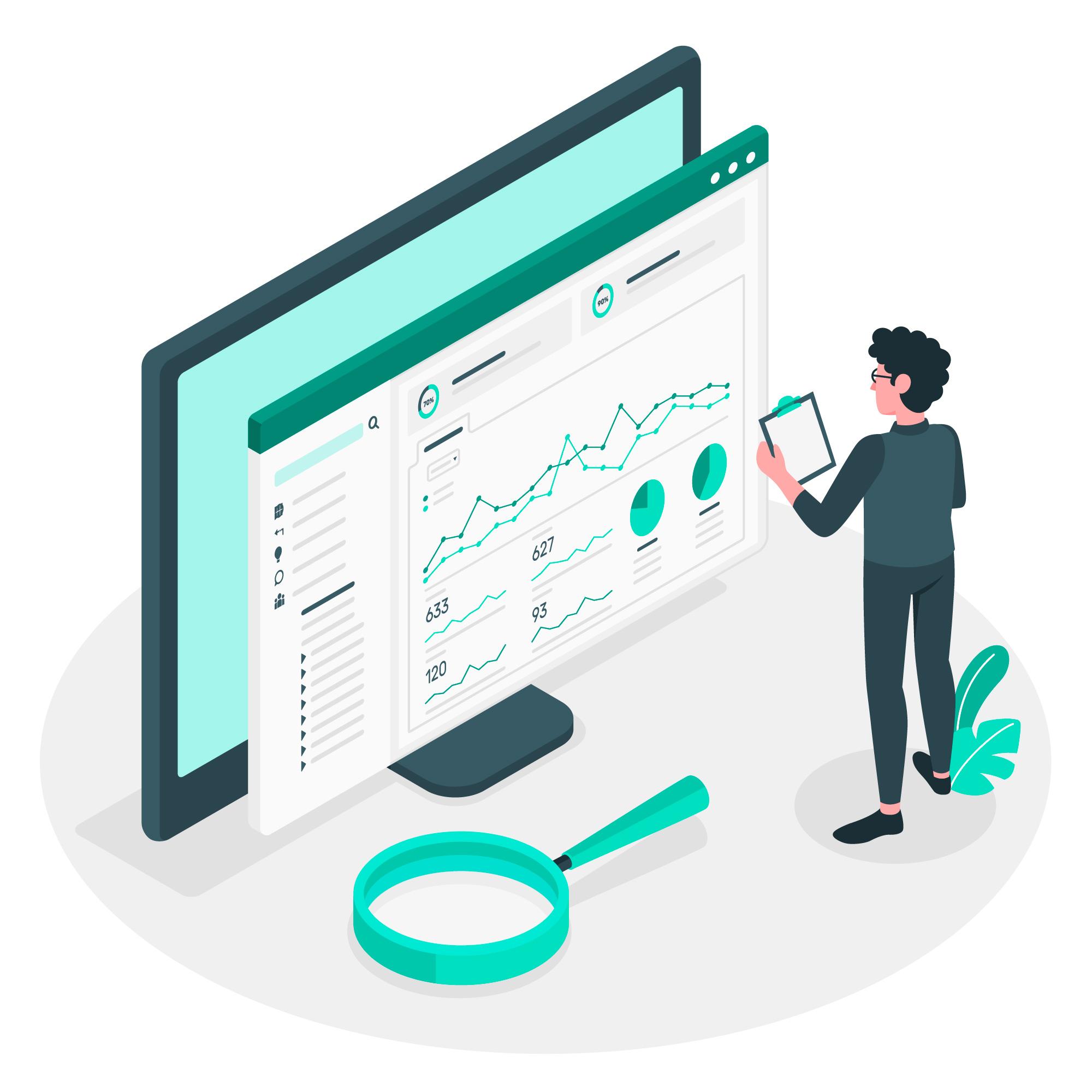 Understand scenario with Data and Analytics
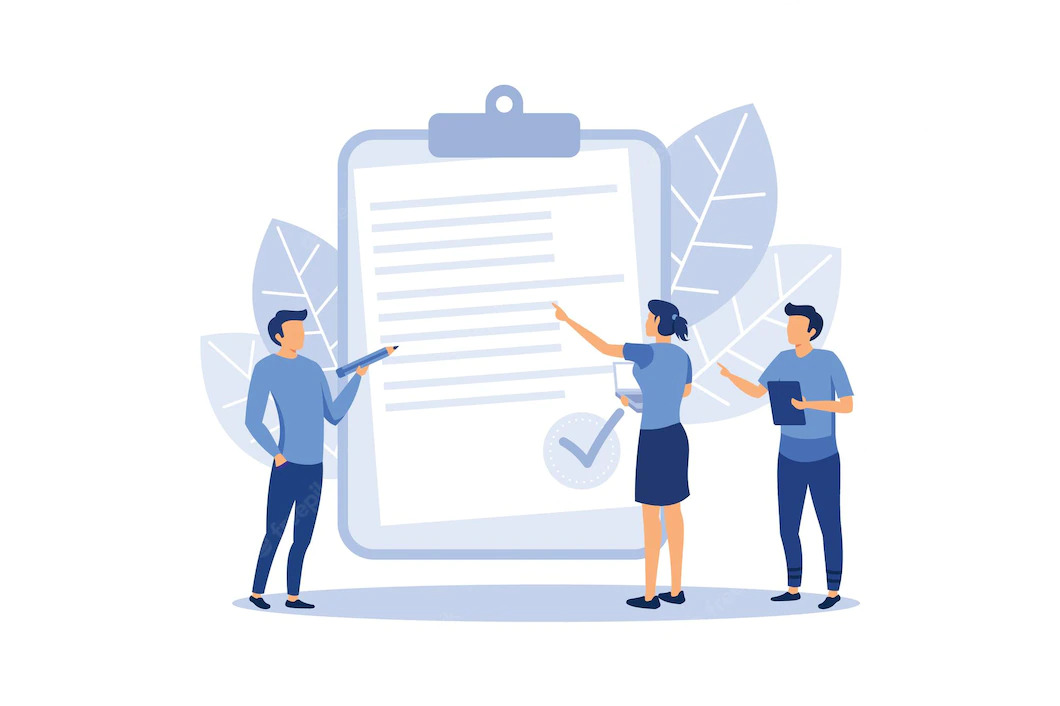 Update Curriculum and focusing on Outcome based Education
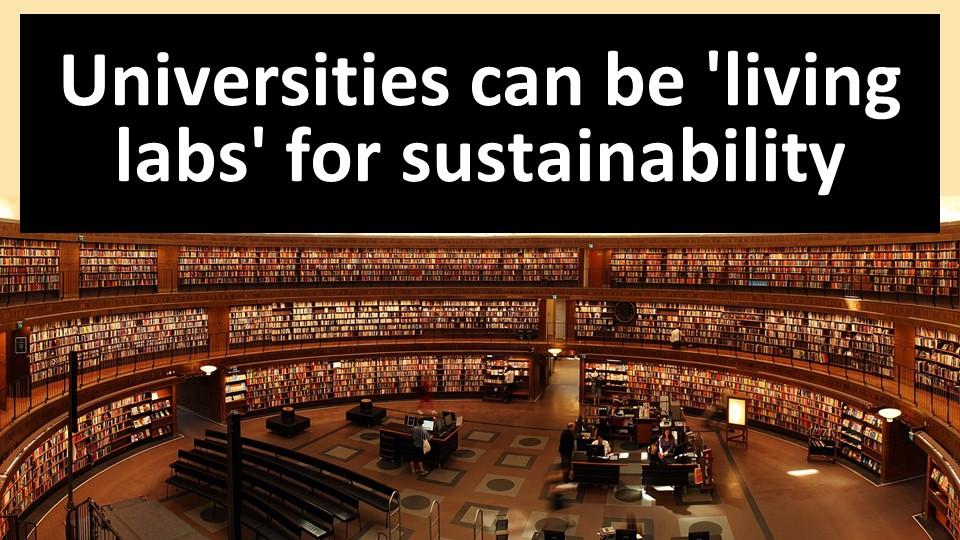 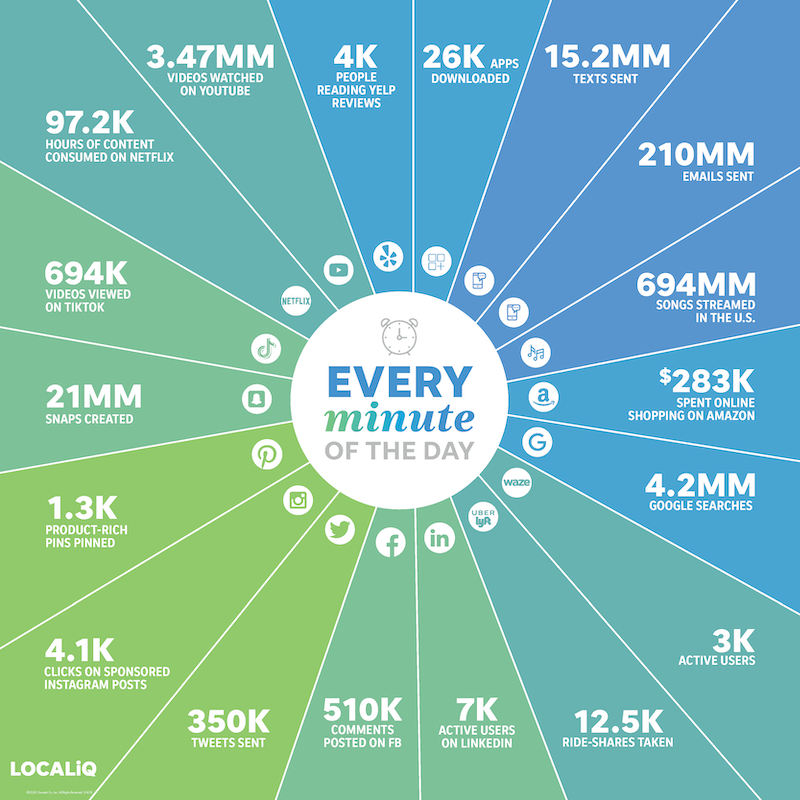 What happens online in 
60 SECONDS 
in
2021
?
THANKS
Do you have any questions?